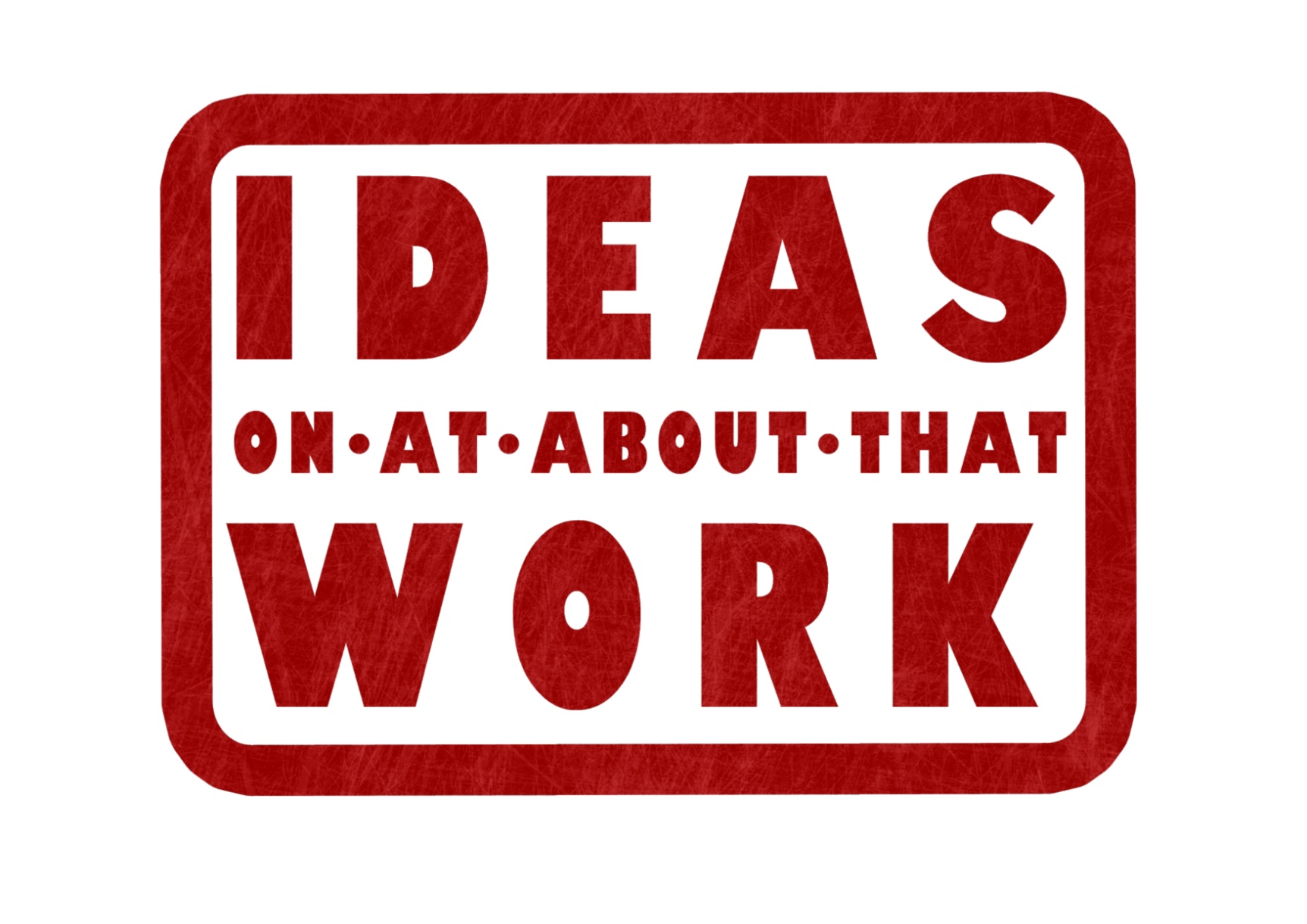 Het ontwerpen van een 
gemeenschapsgeïntegreerd
vacaturesysteem
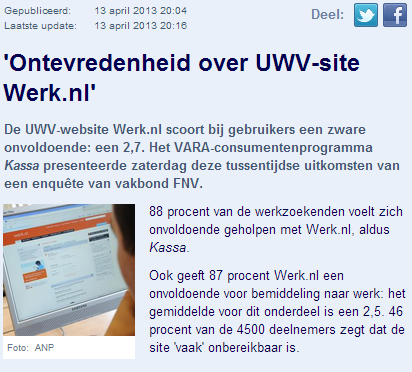 Animatie
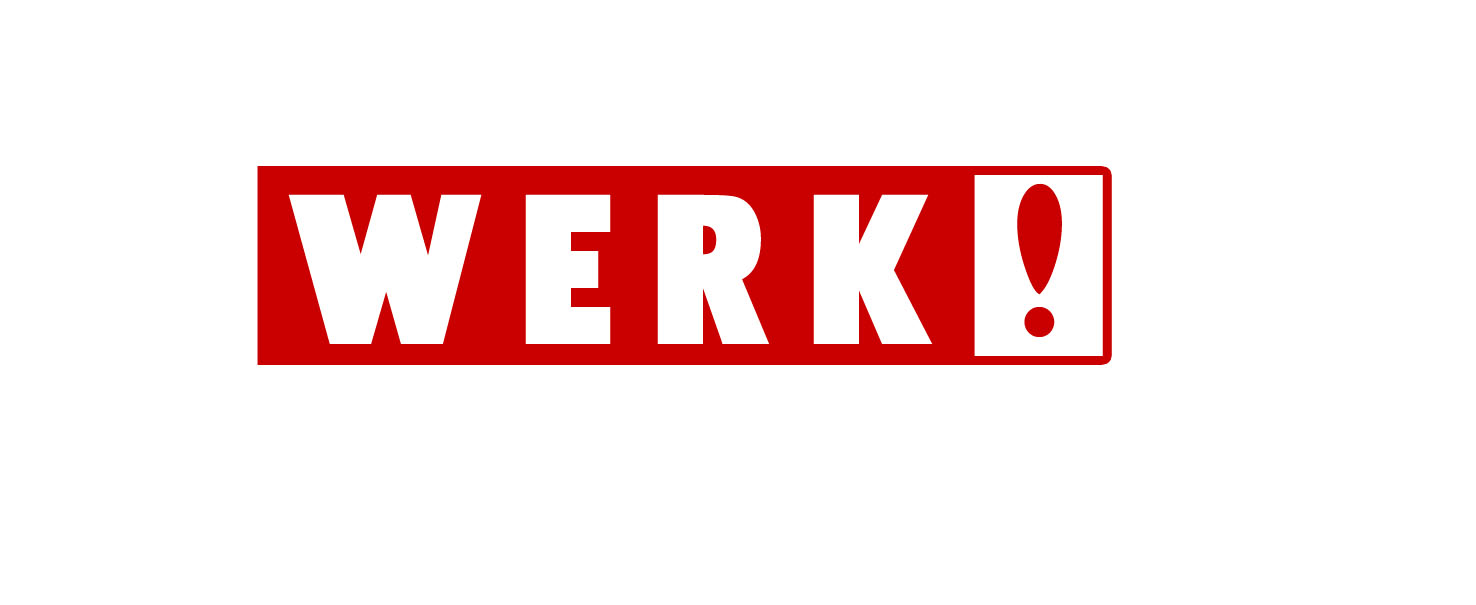 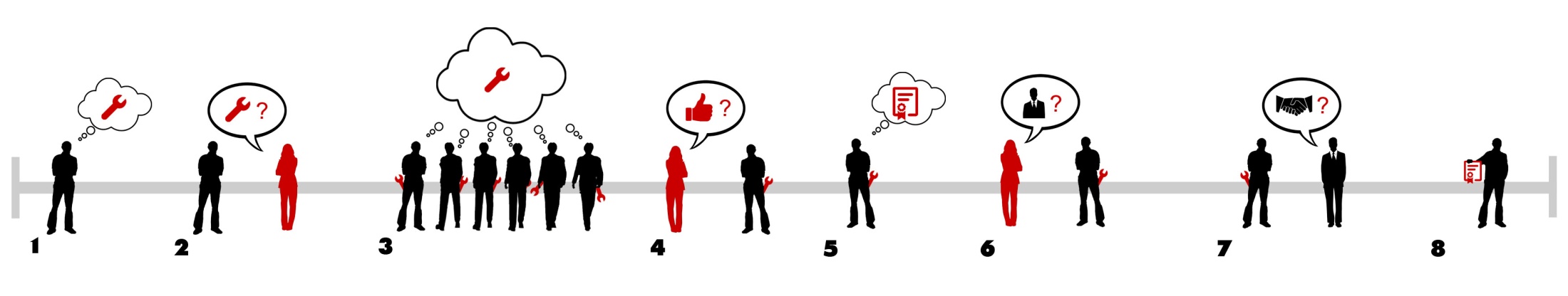 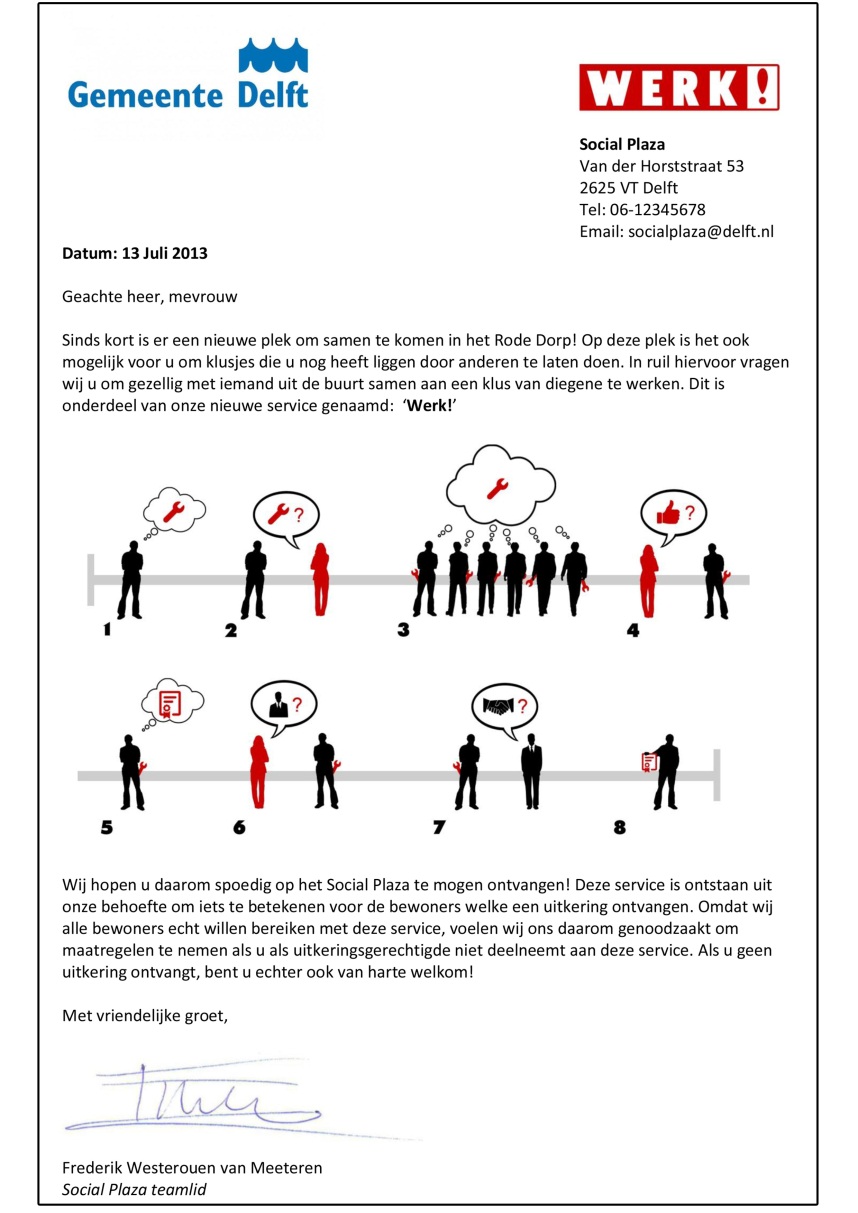 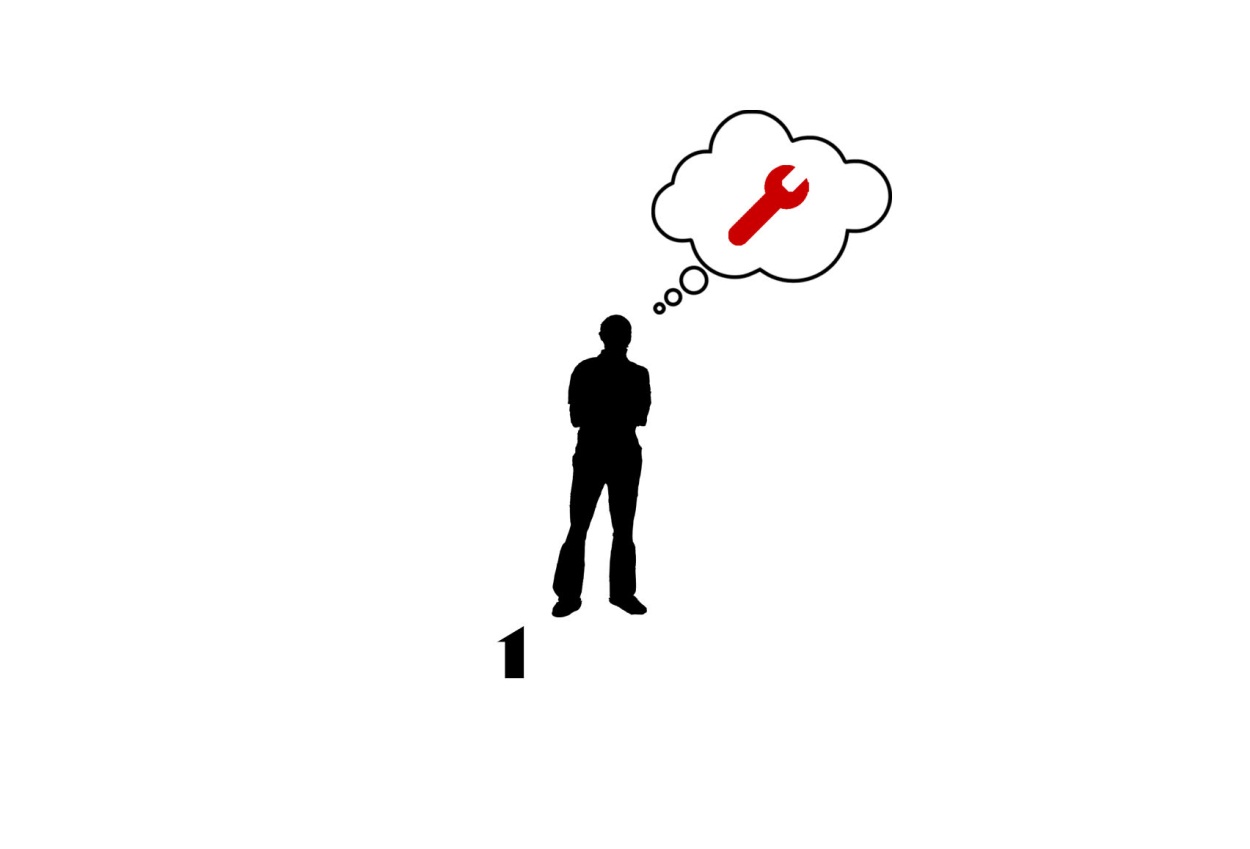 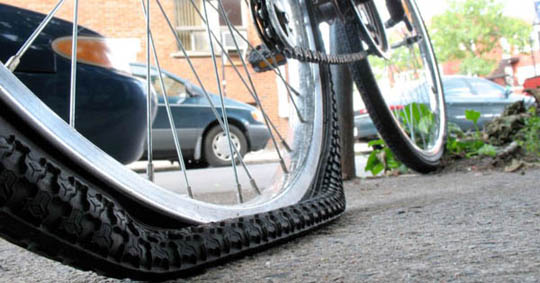 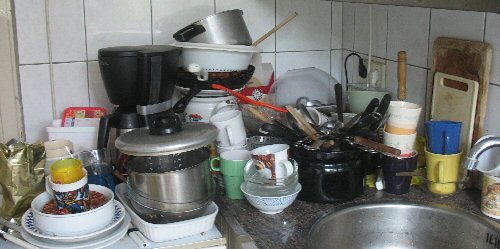 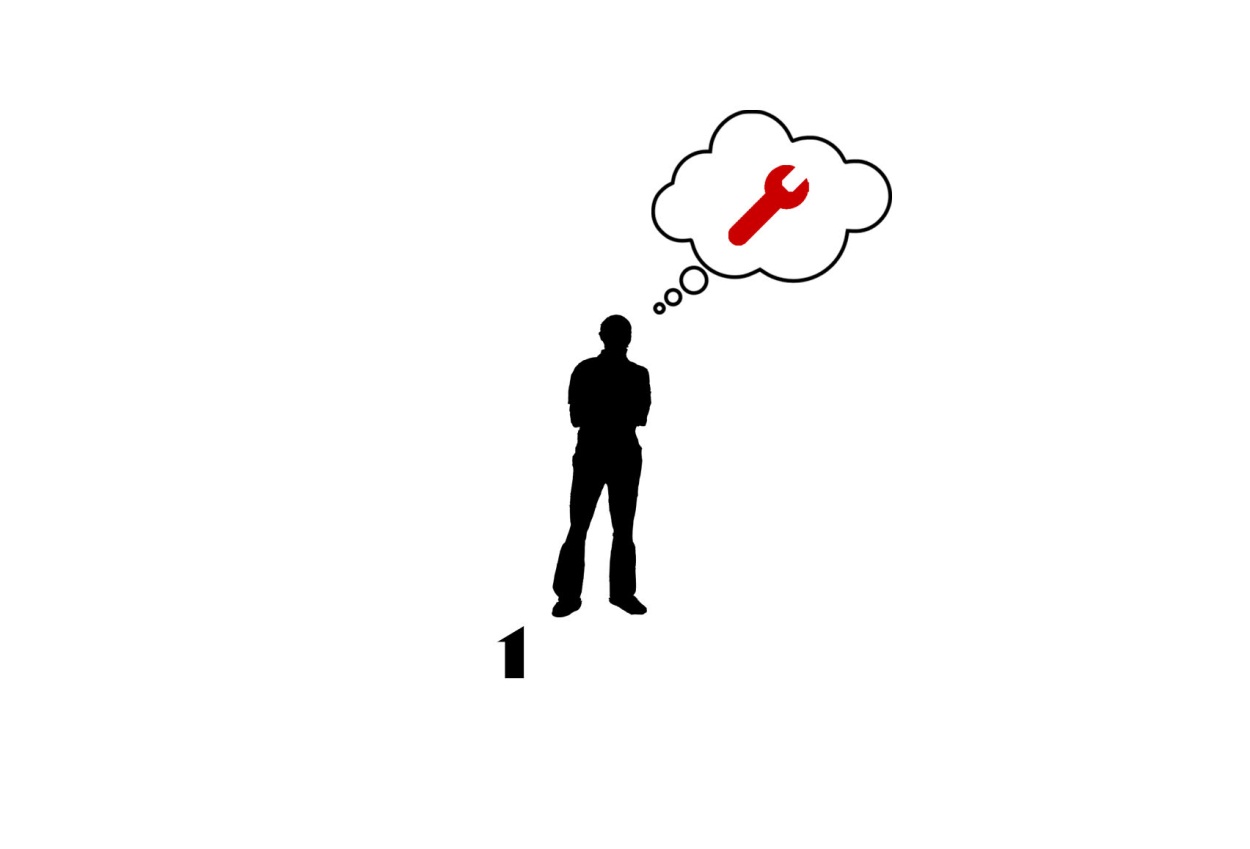 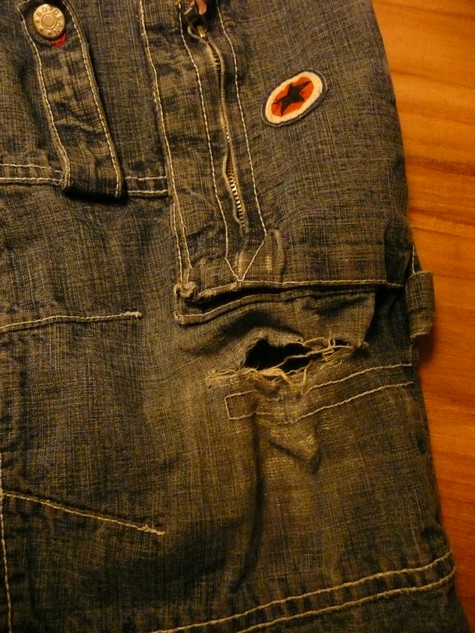 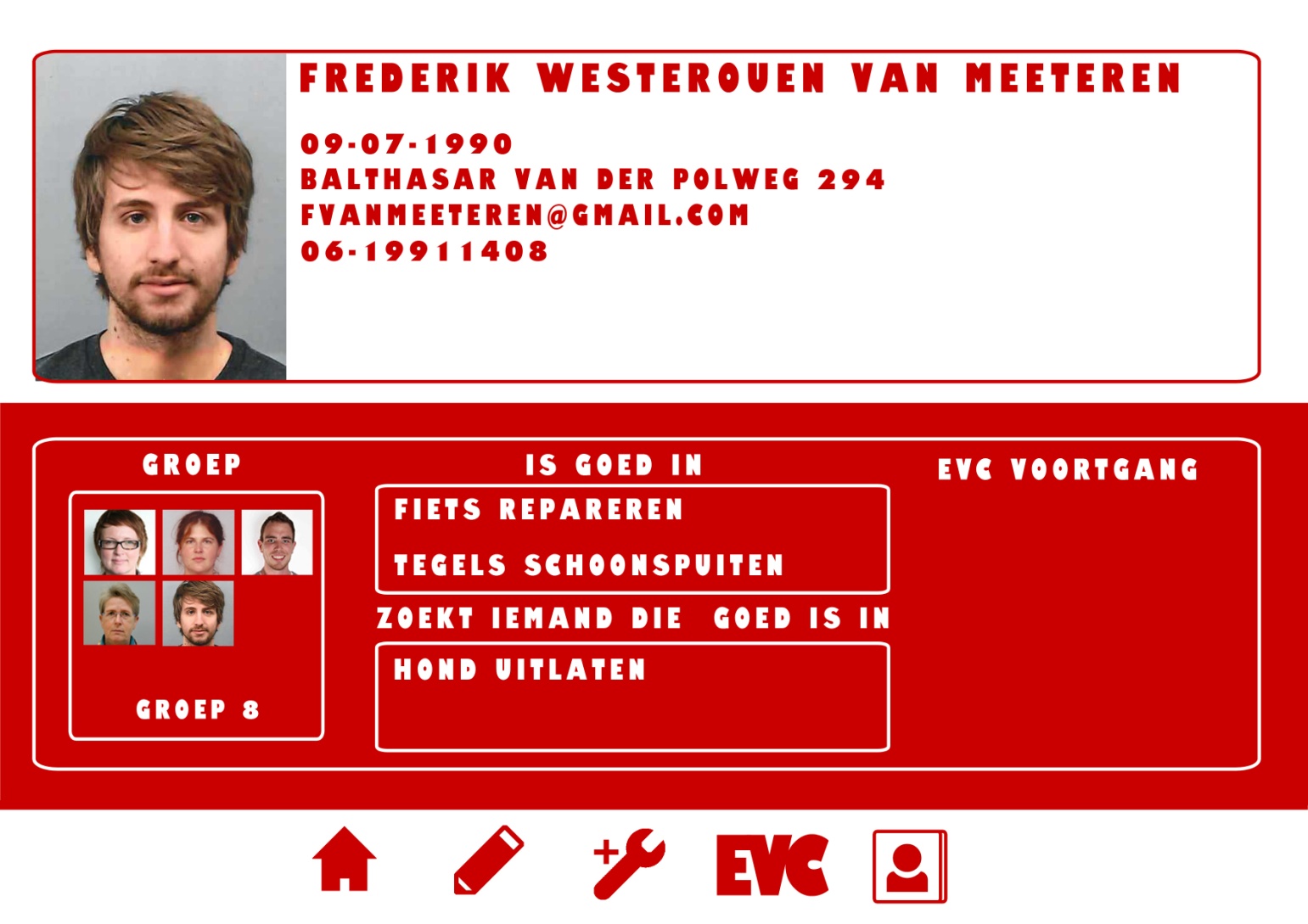 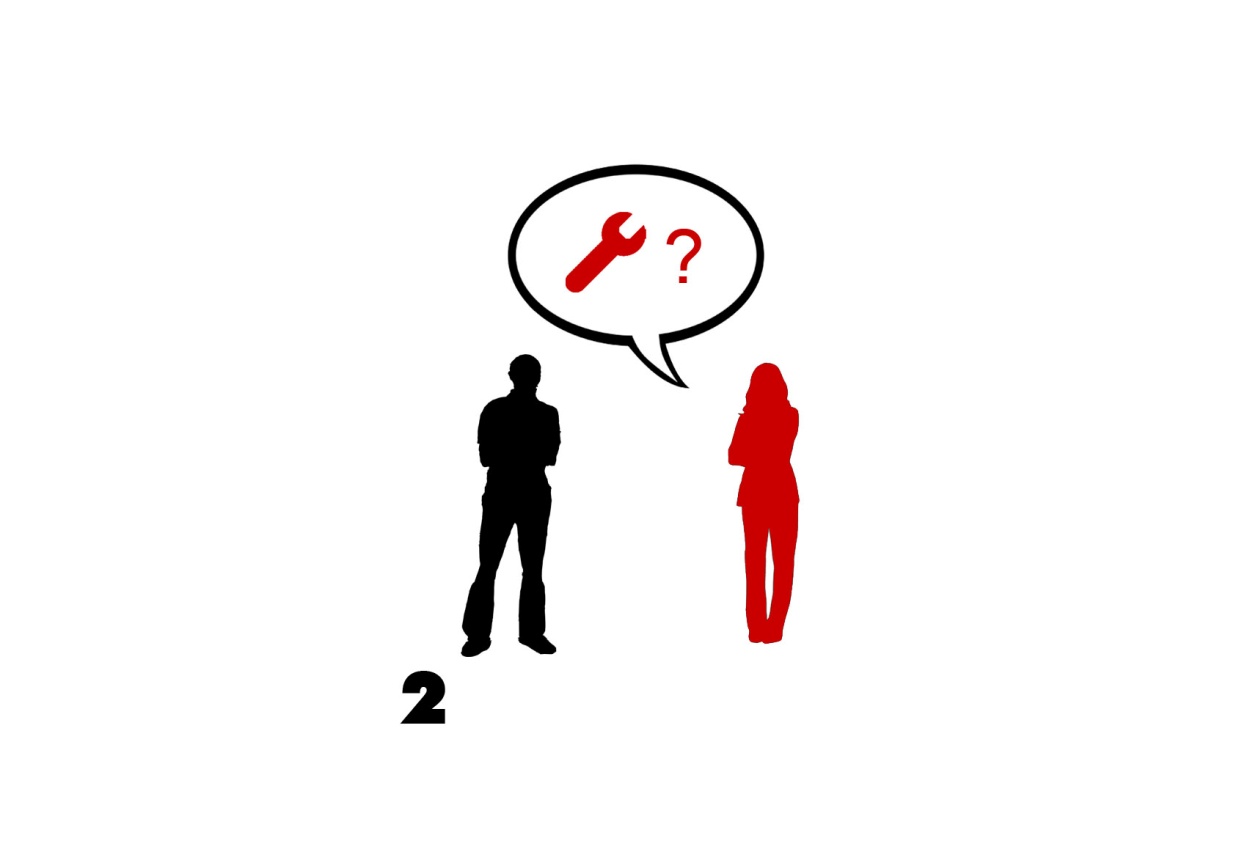 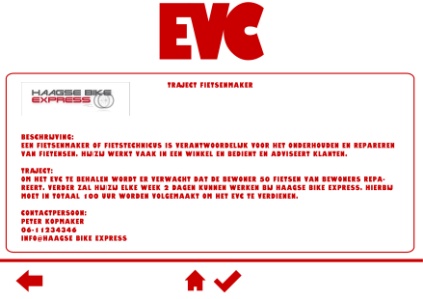 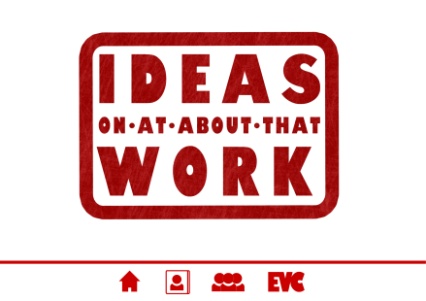 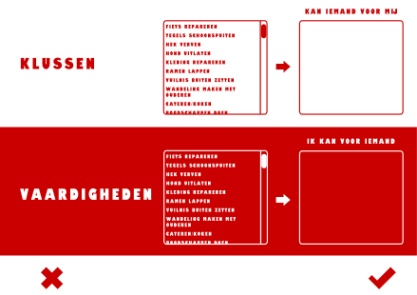 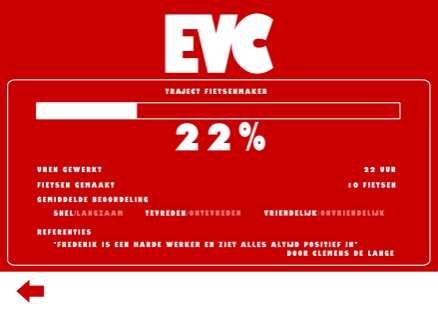 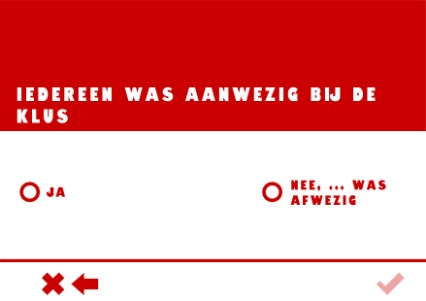 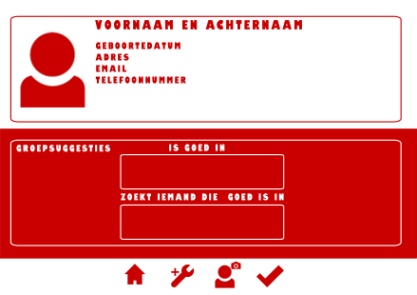 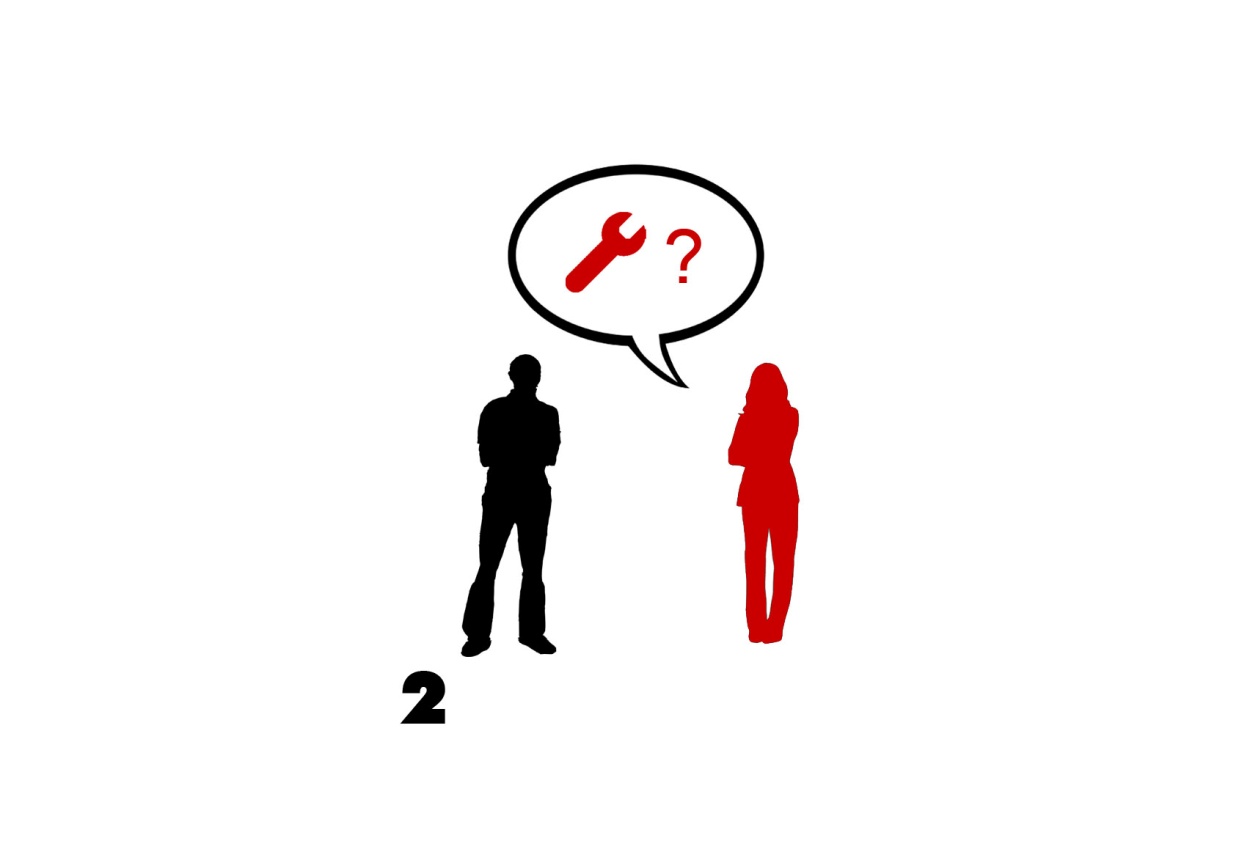 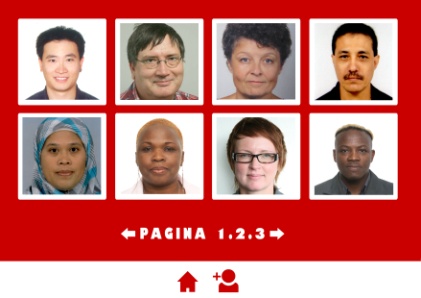 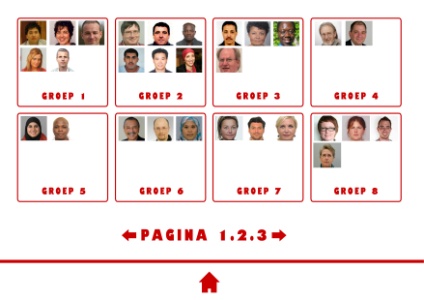 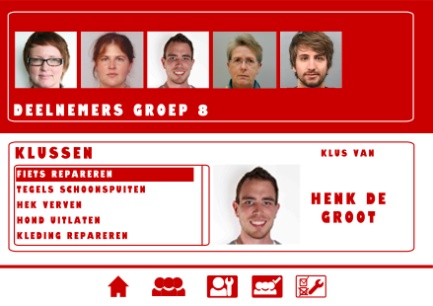 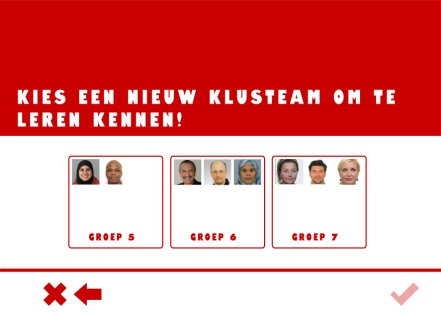 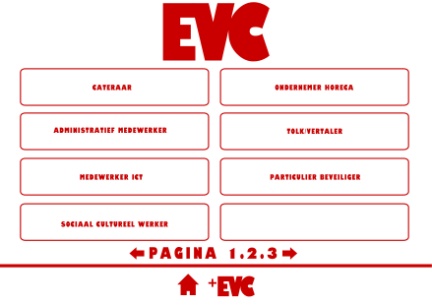 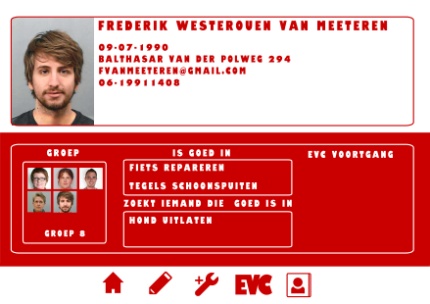 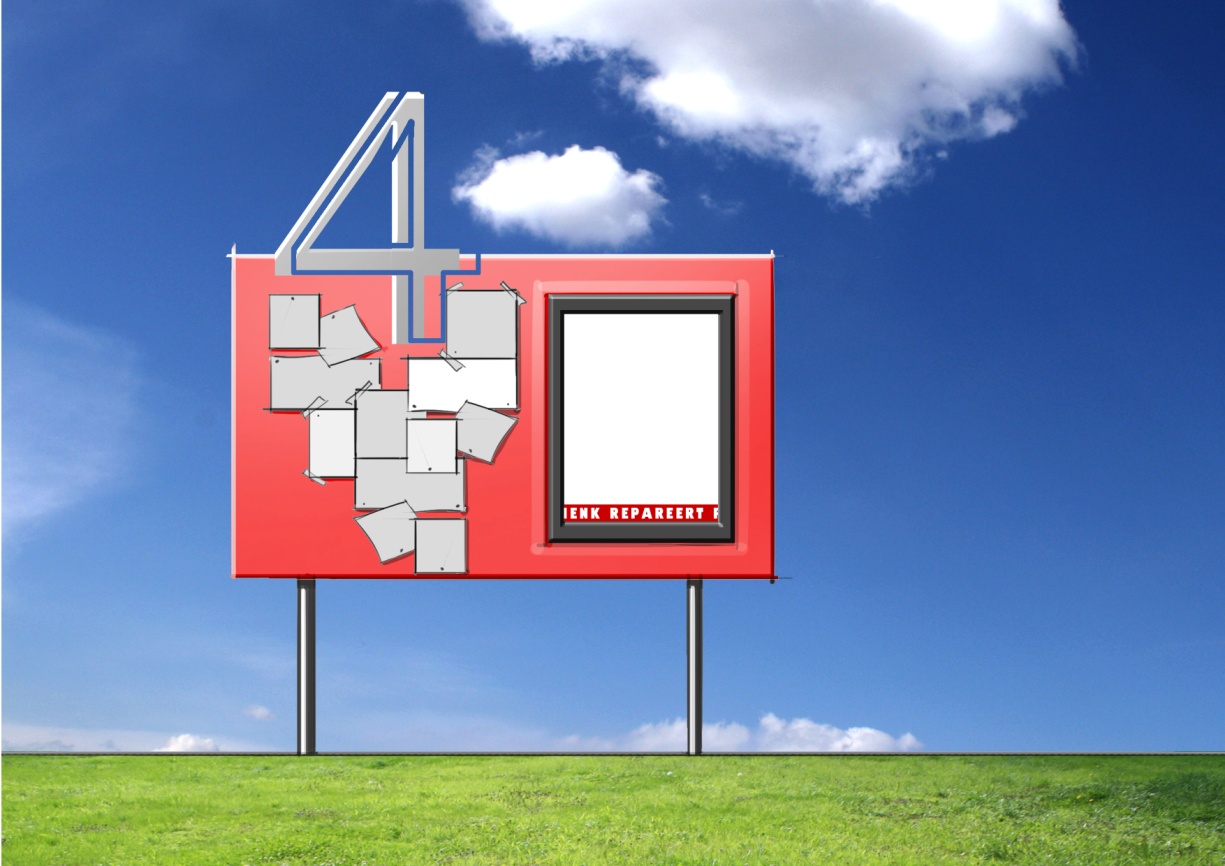 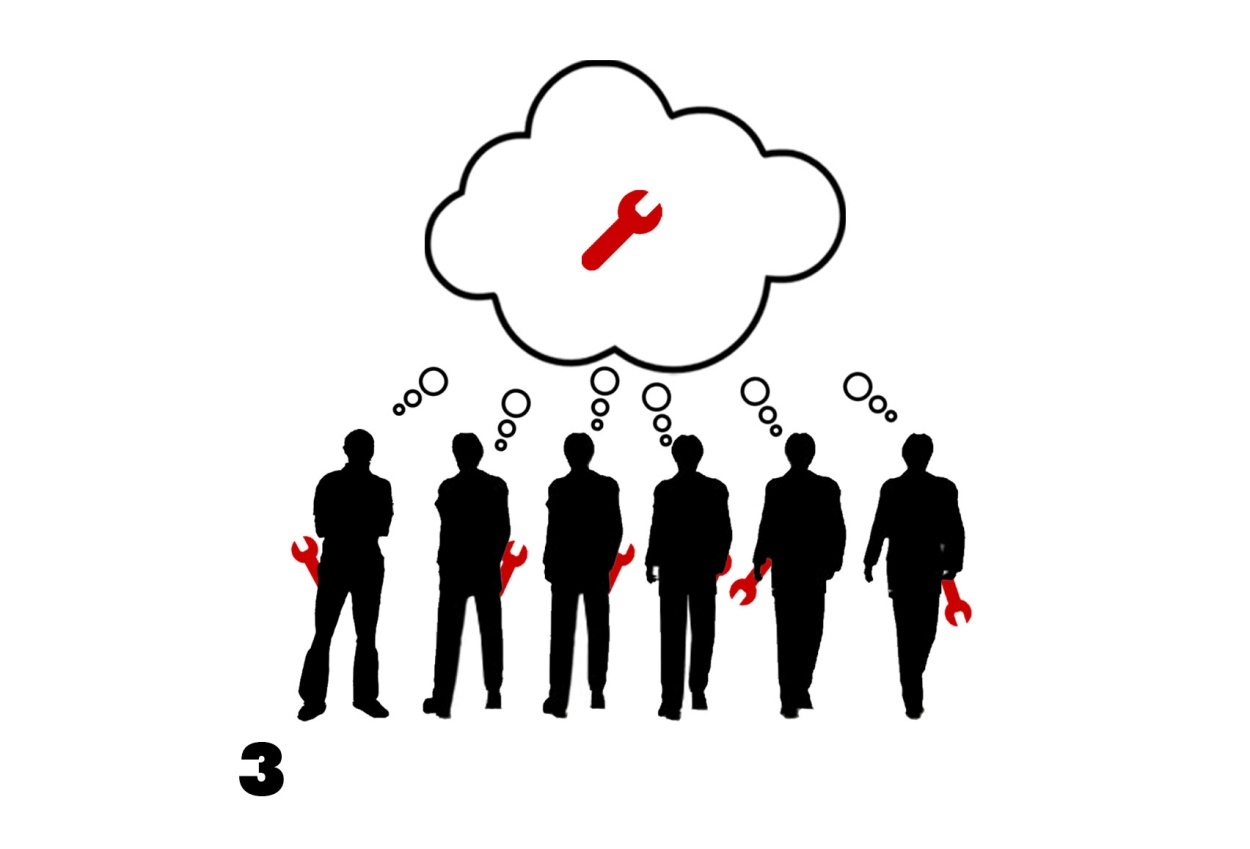 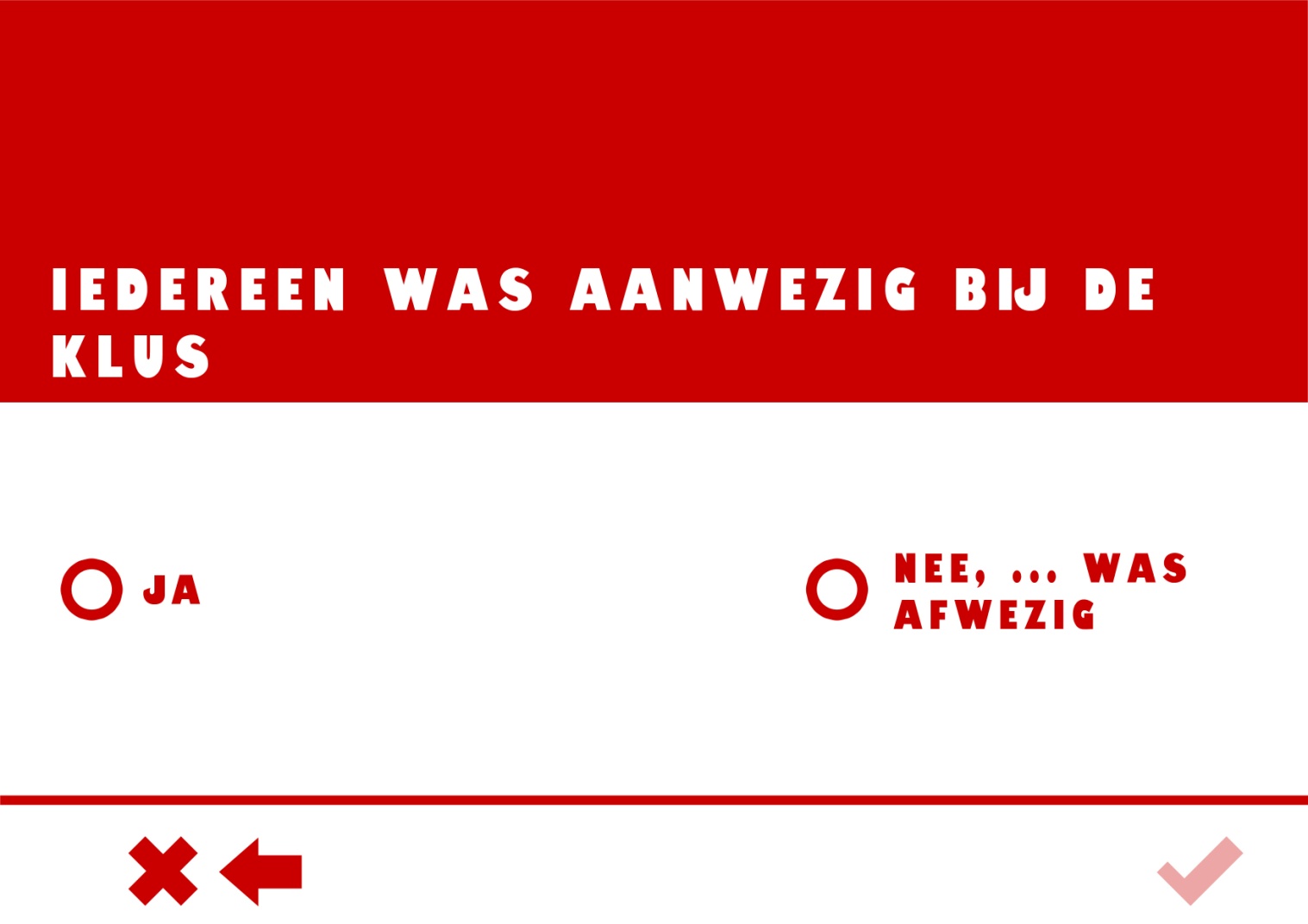 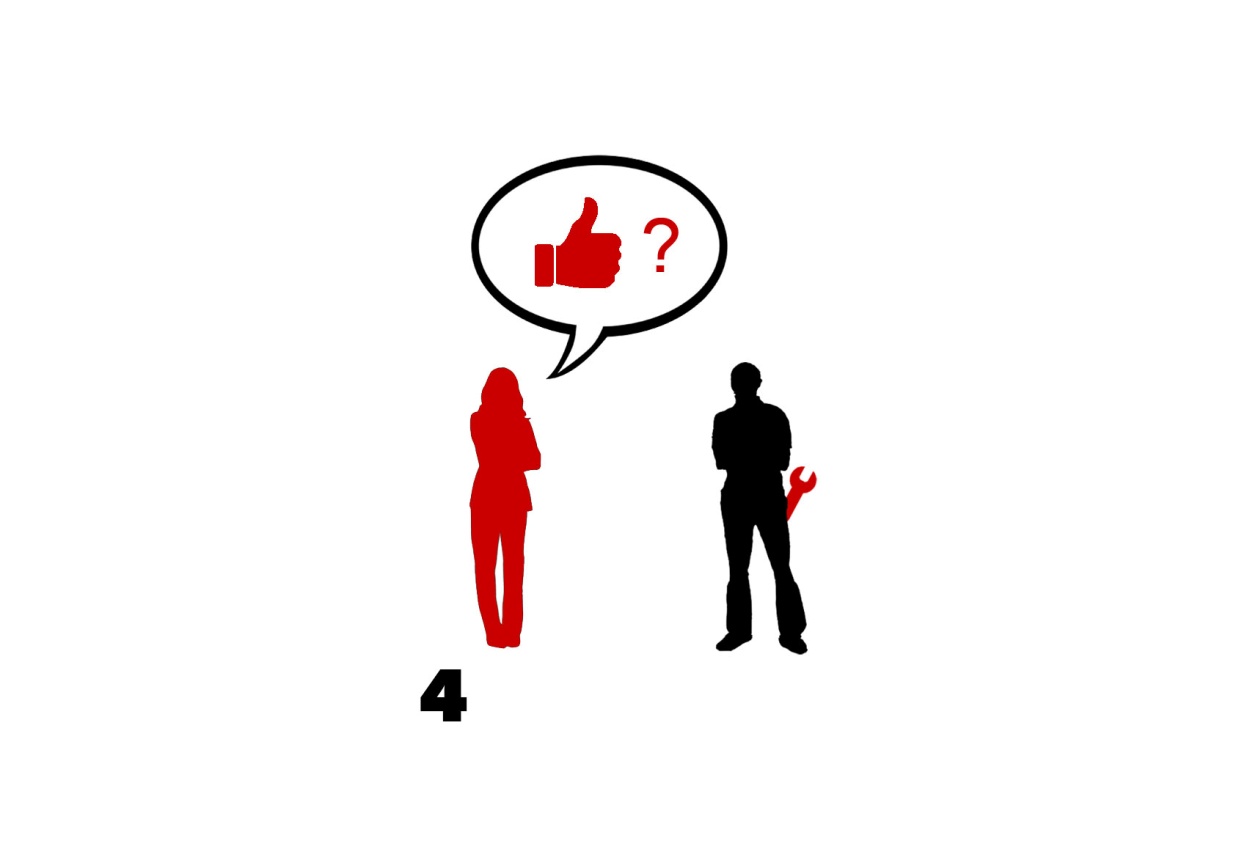 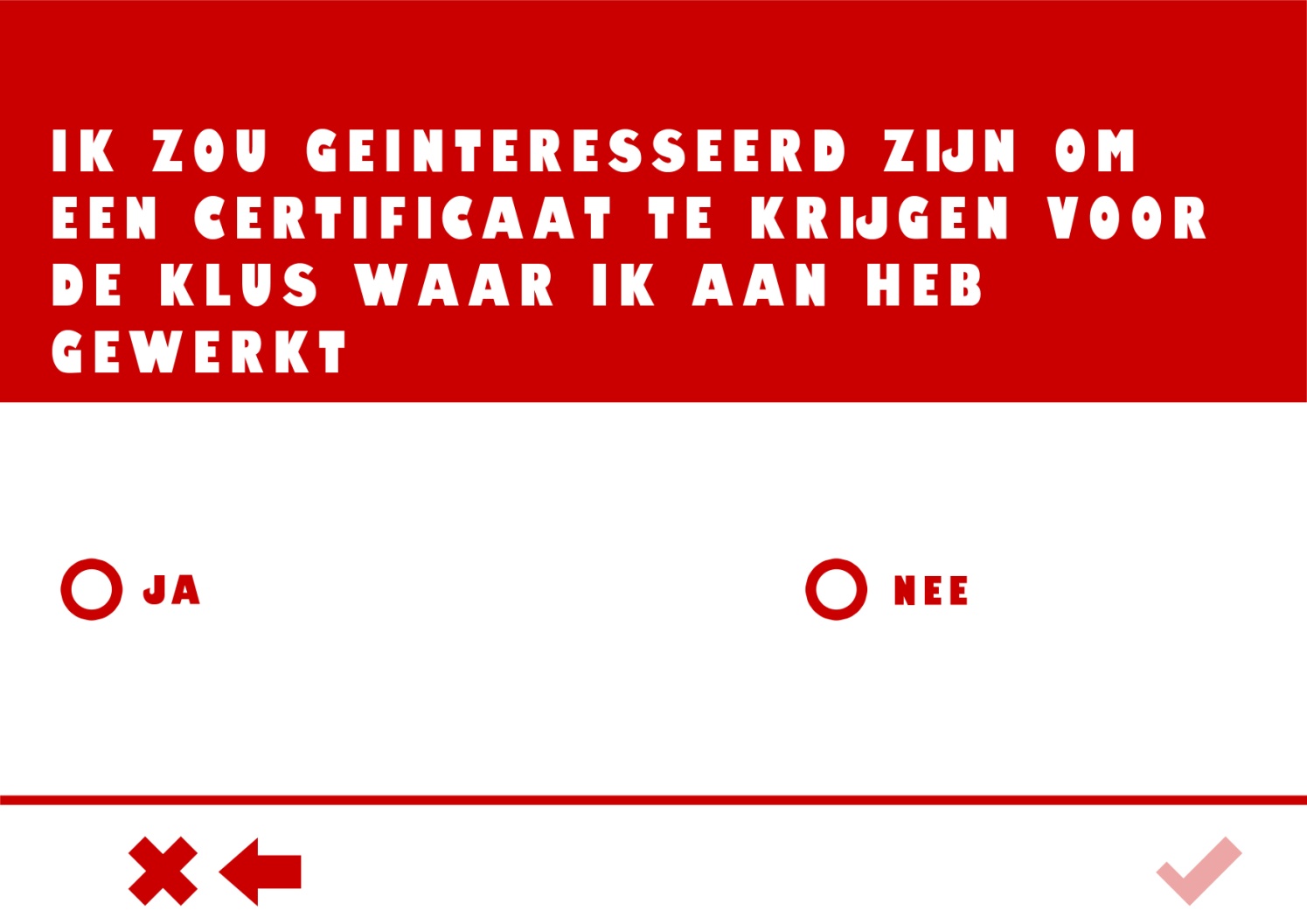 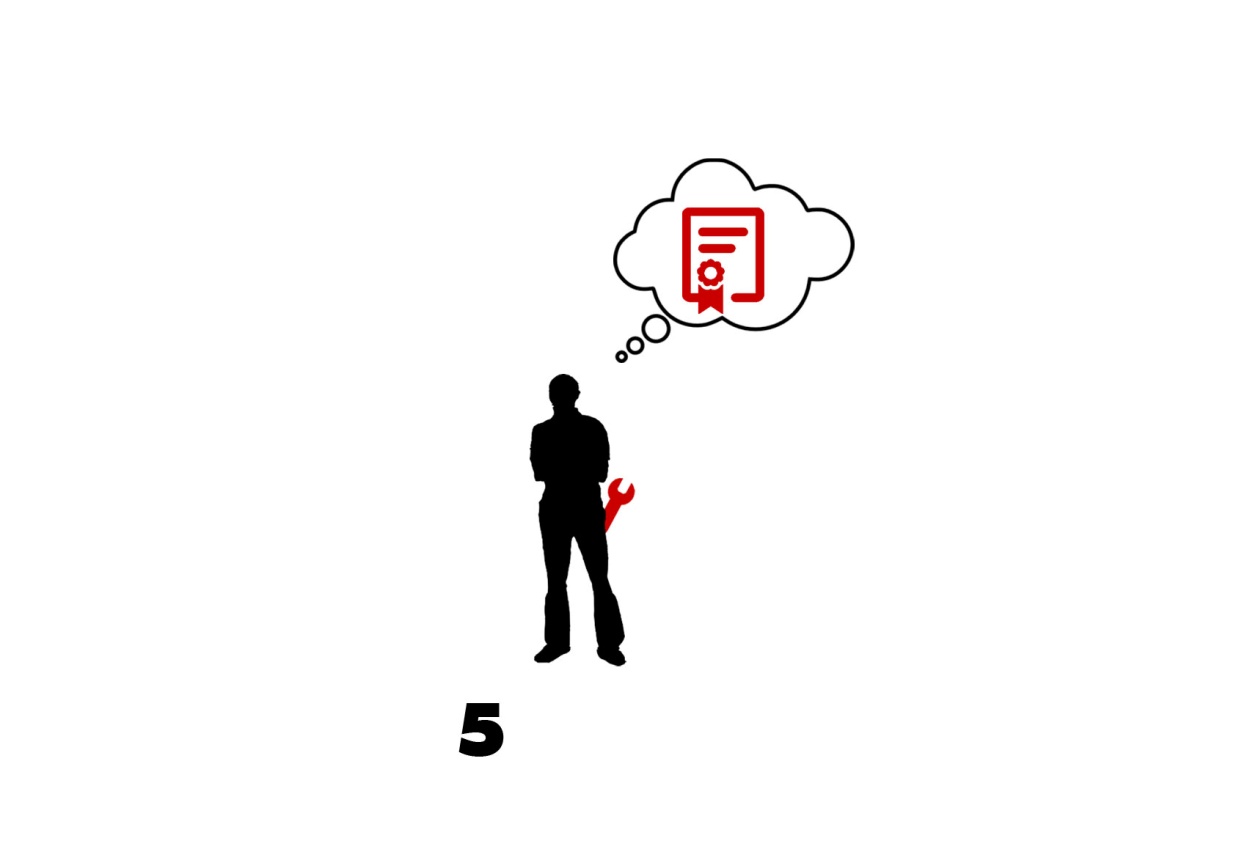 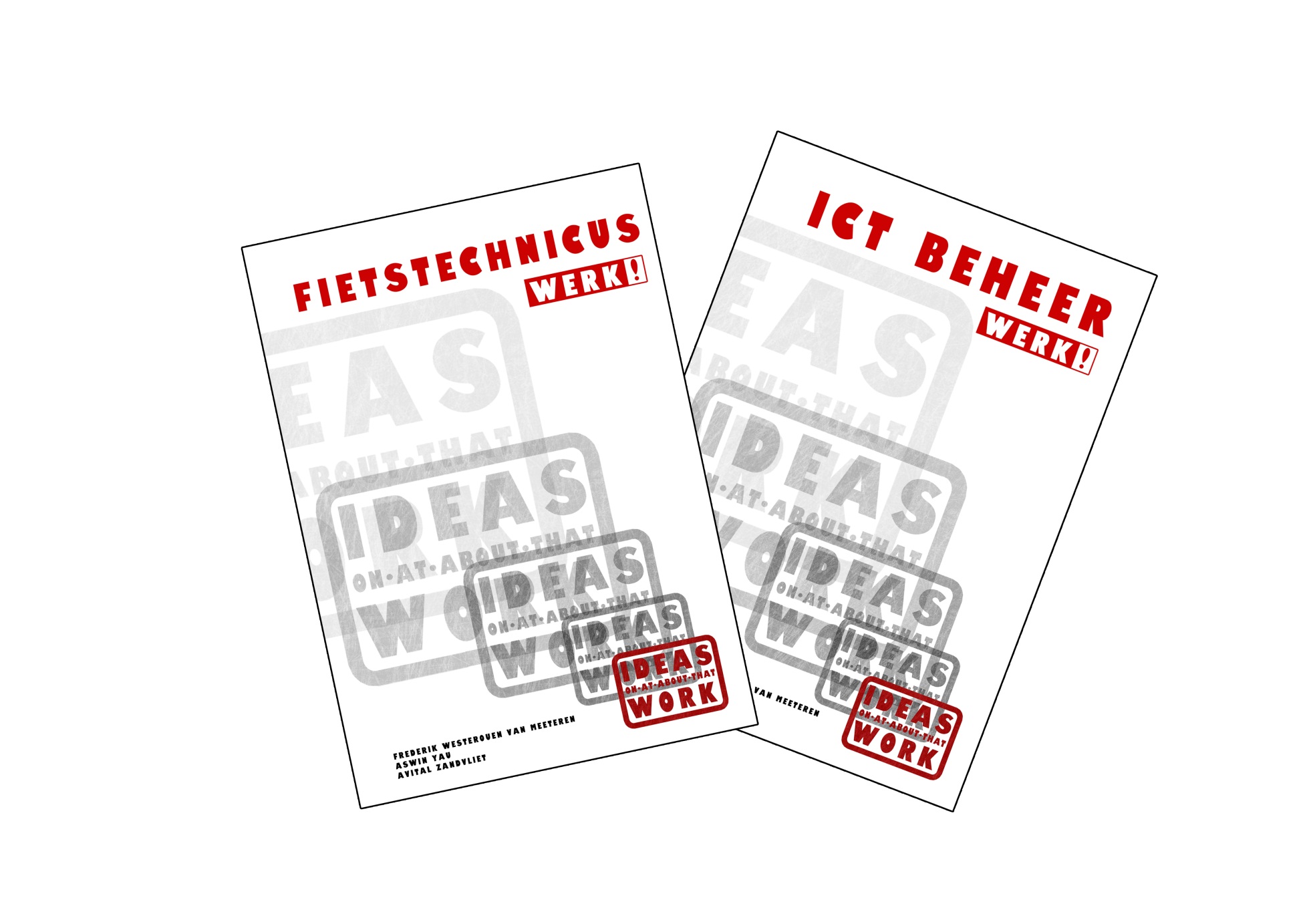 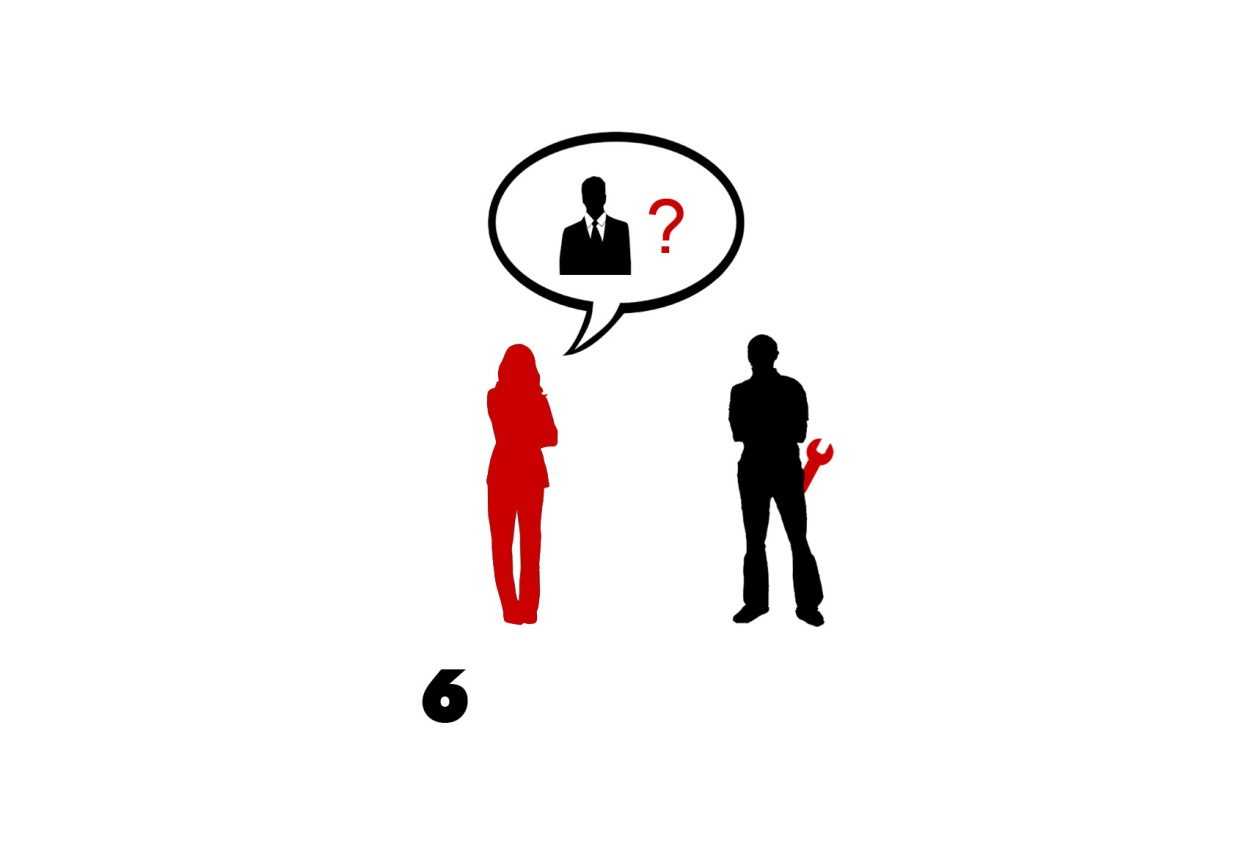 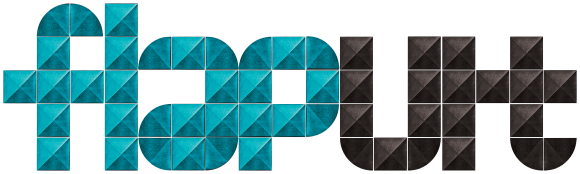 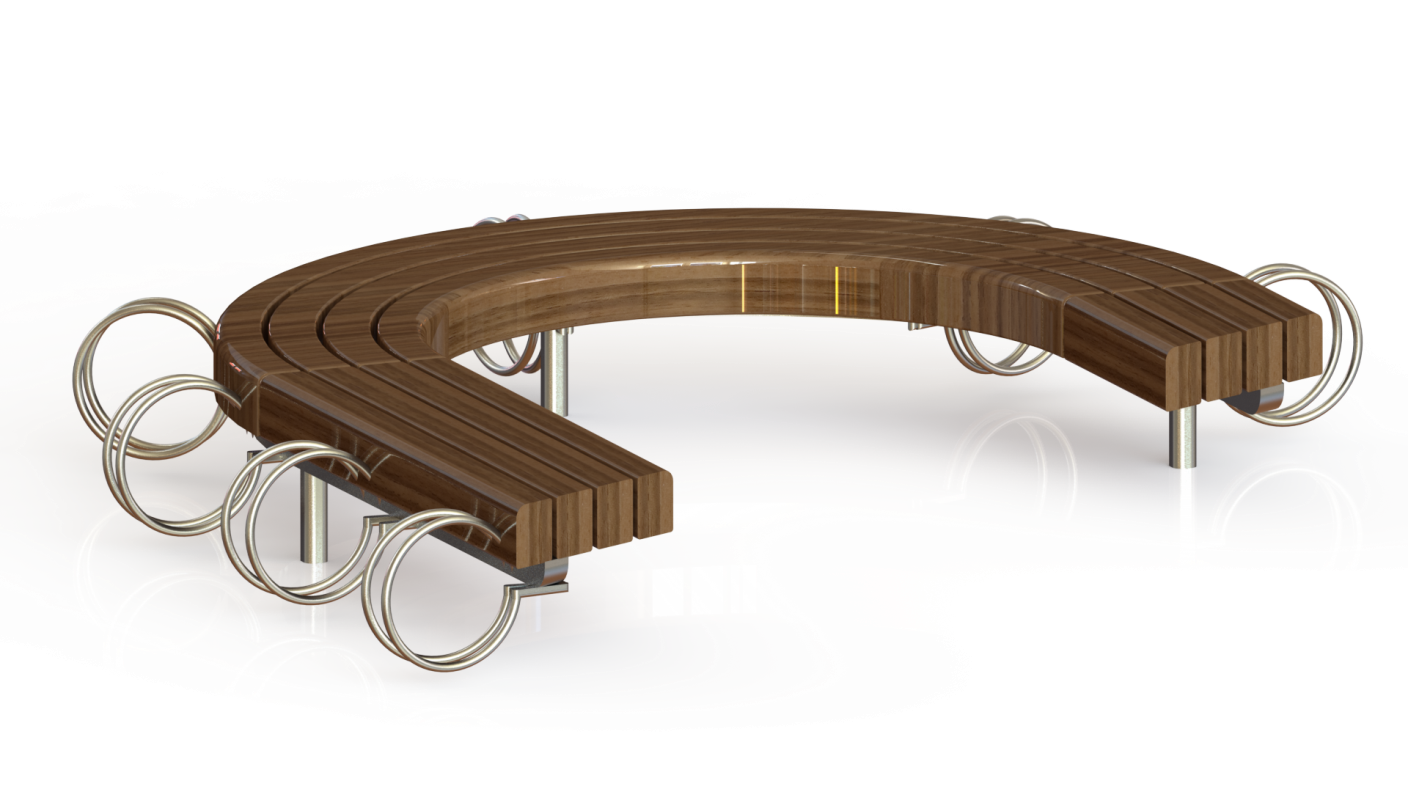 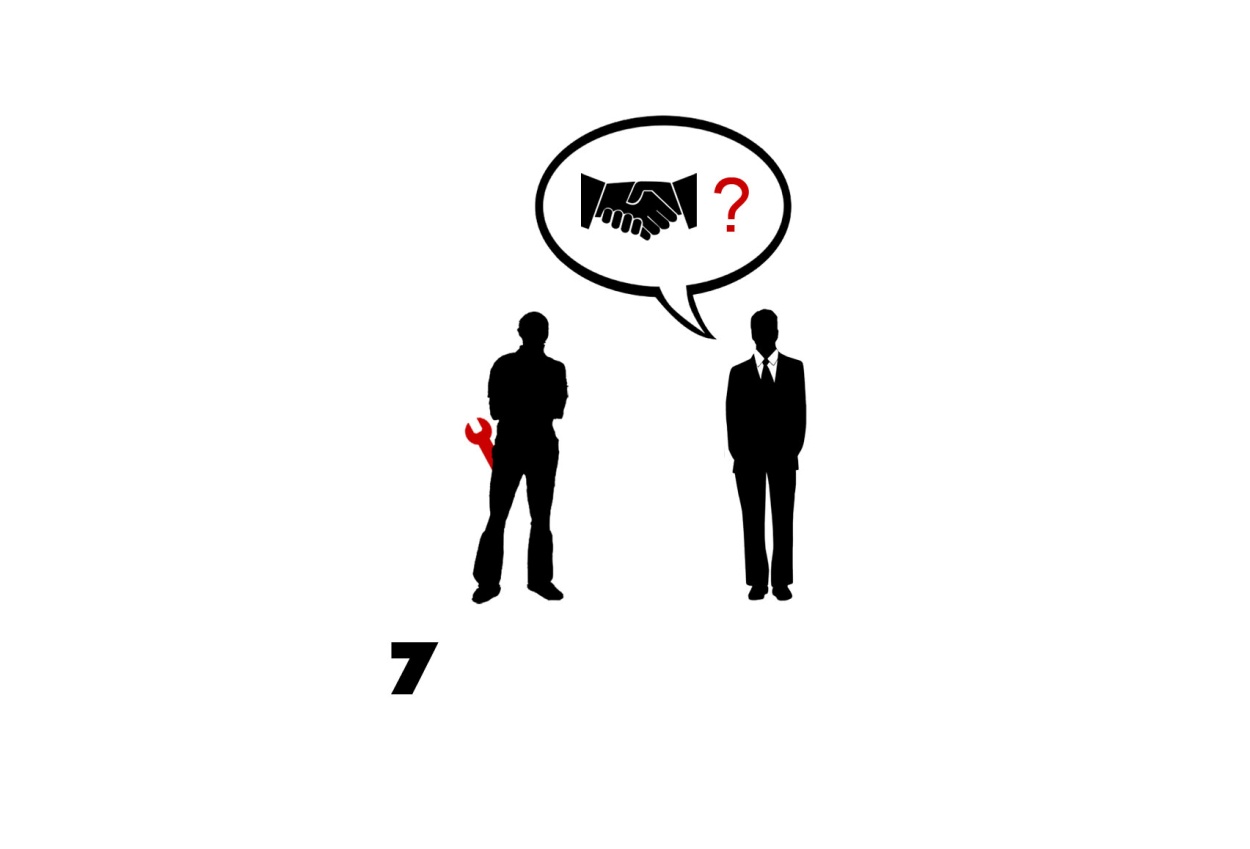 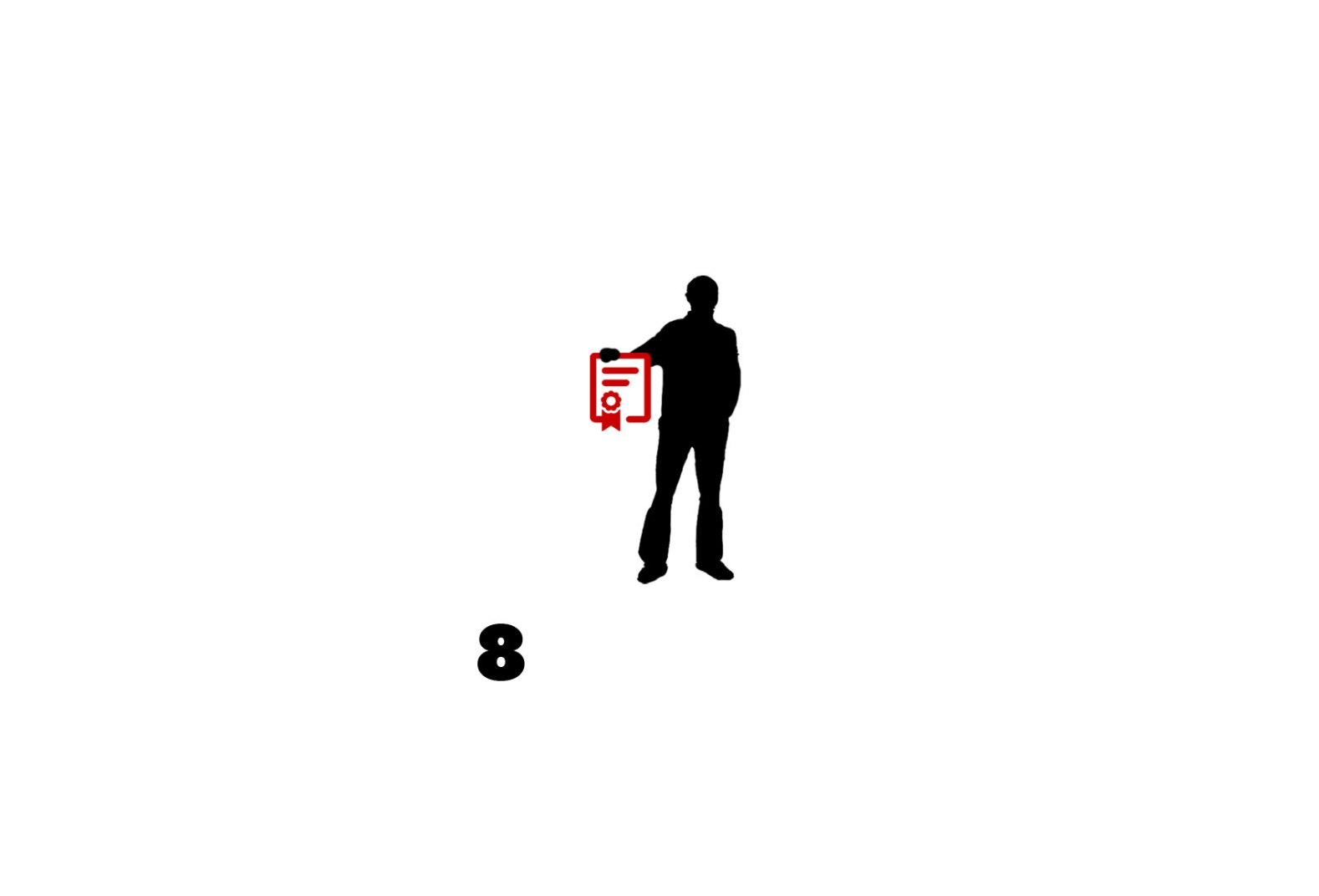 Totale kosten: 	programmeren 			€3600
		Assessor opleiden 		€250 (Optioneel)
		computer (met printer)		€1000 (optioneel)
				

		Het meeste wat wij nodig hebben dat is er al!
Wat levert het op?

	een werkloze aan het werk: €25.000 per jaar
	Een schonere wijk
	gezelligheid!
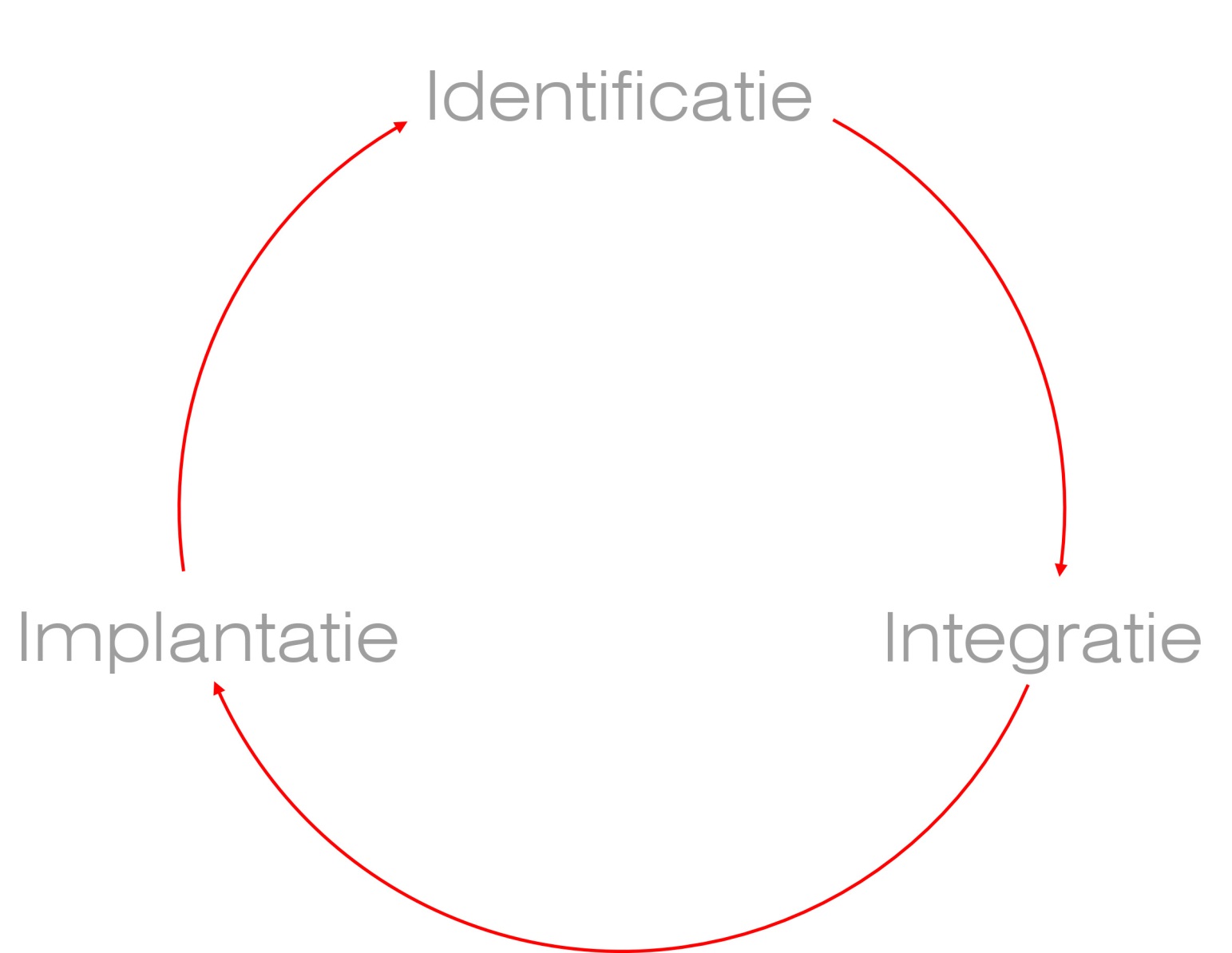 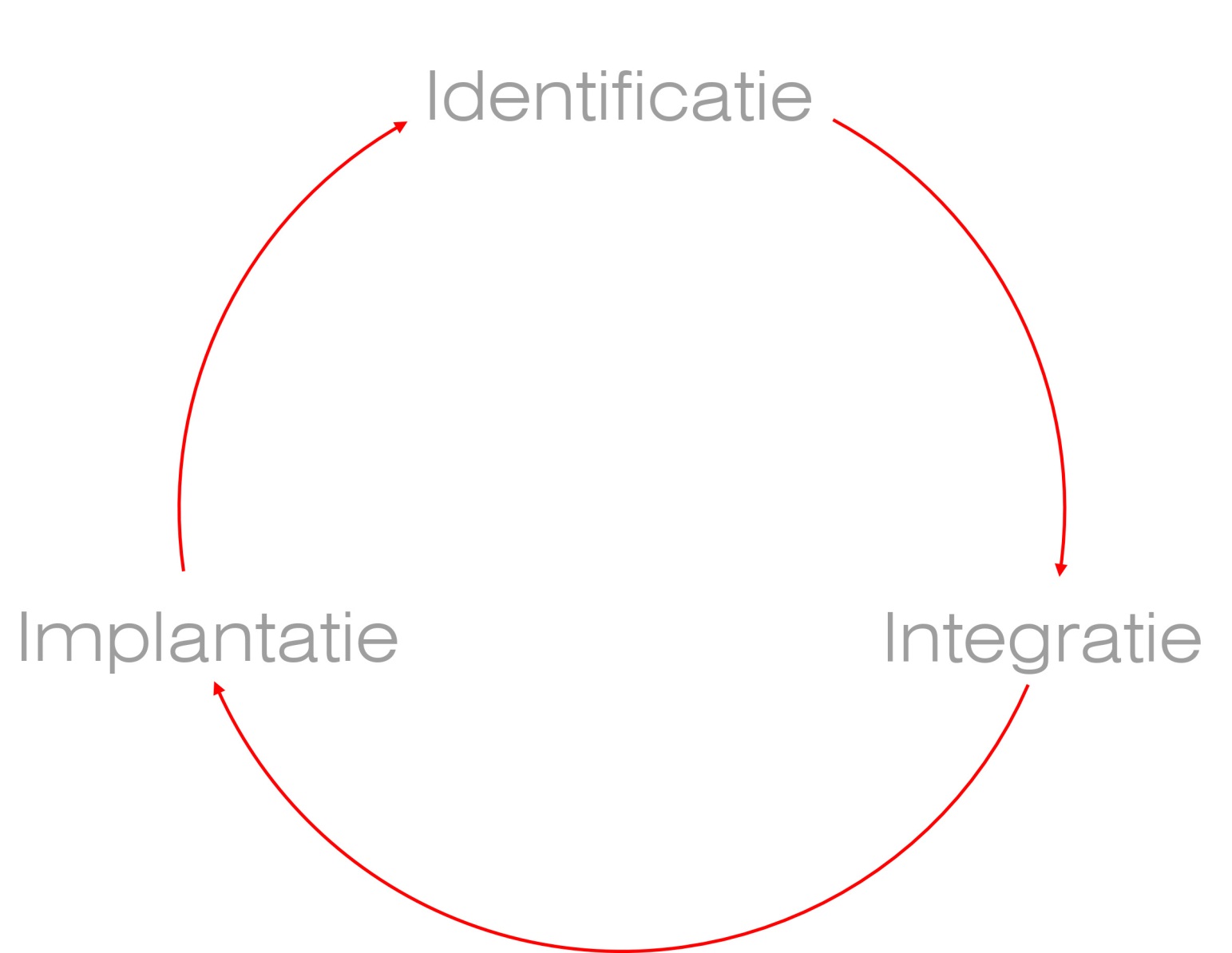 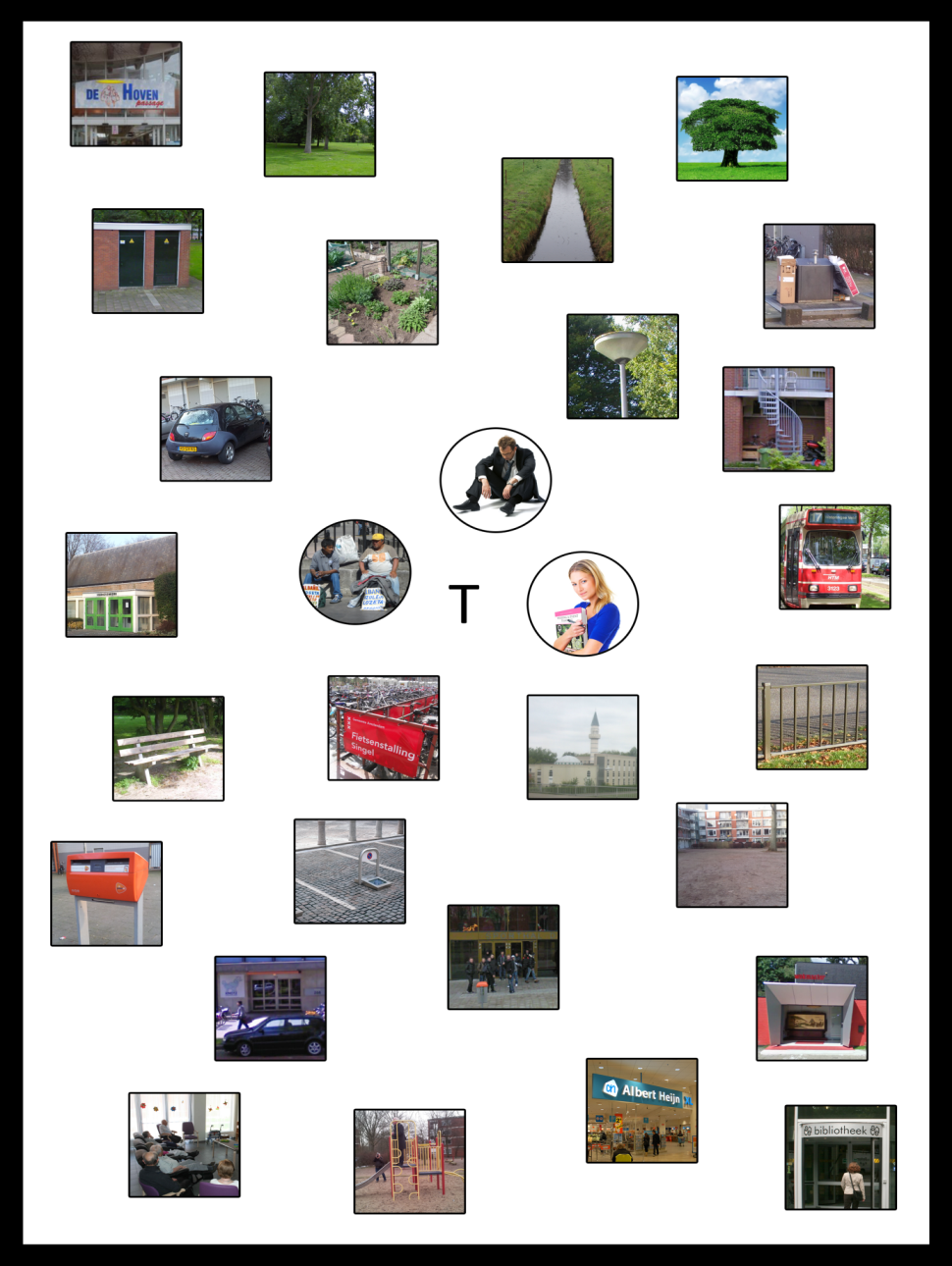 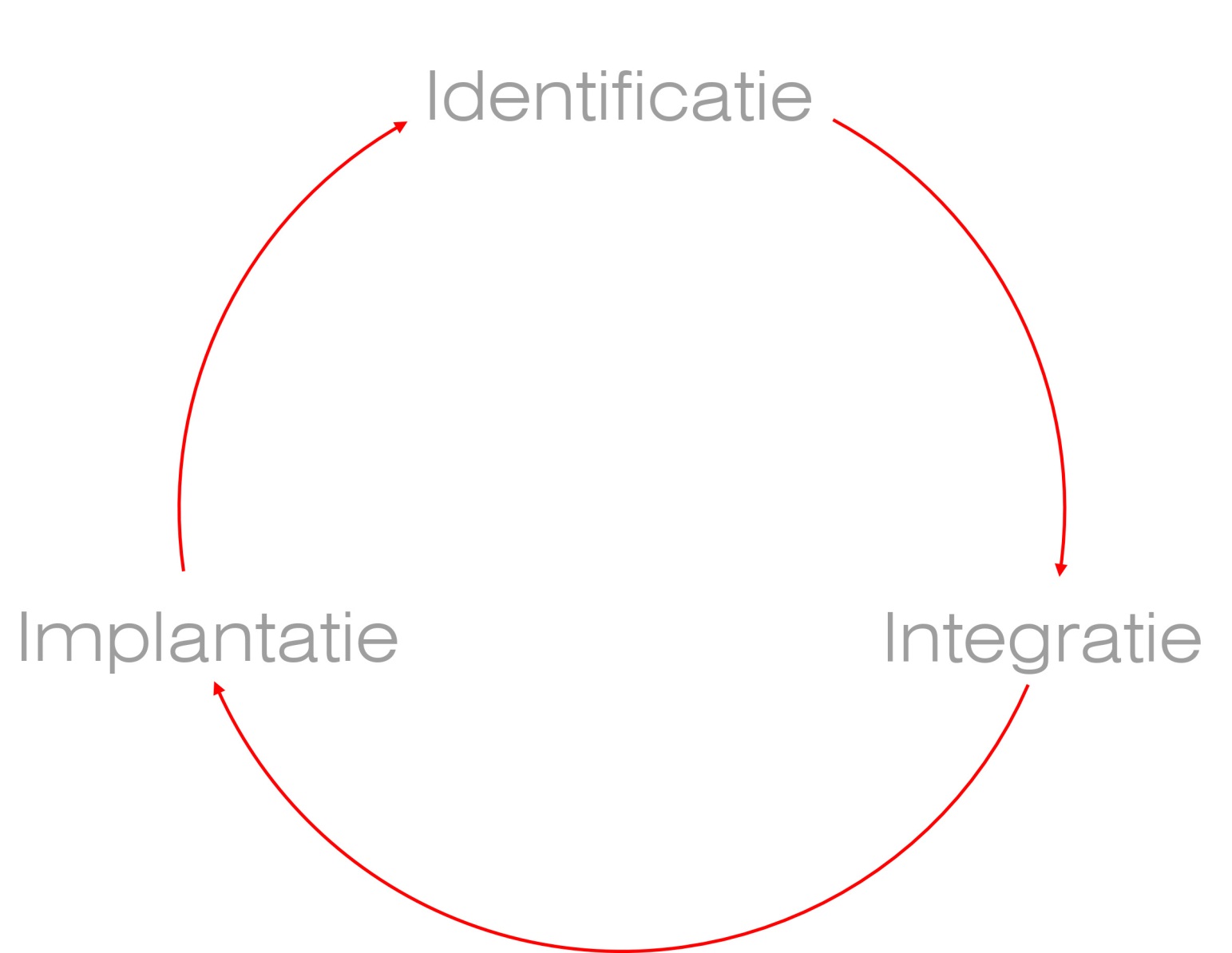 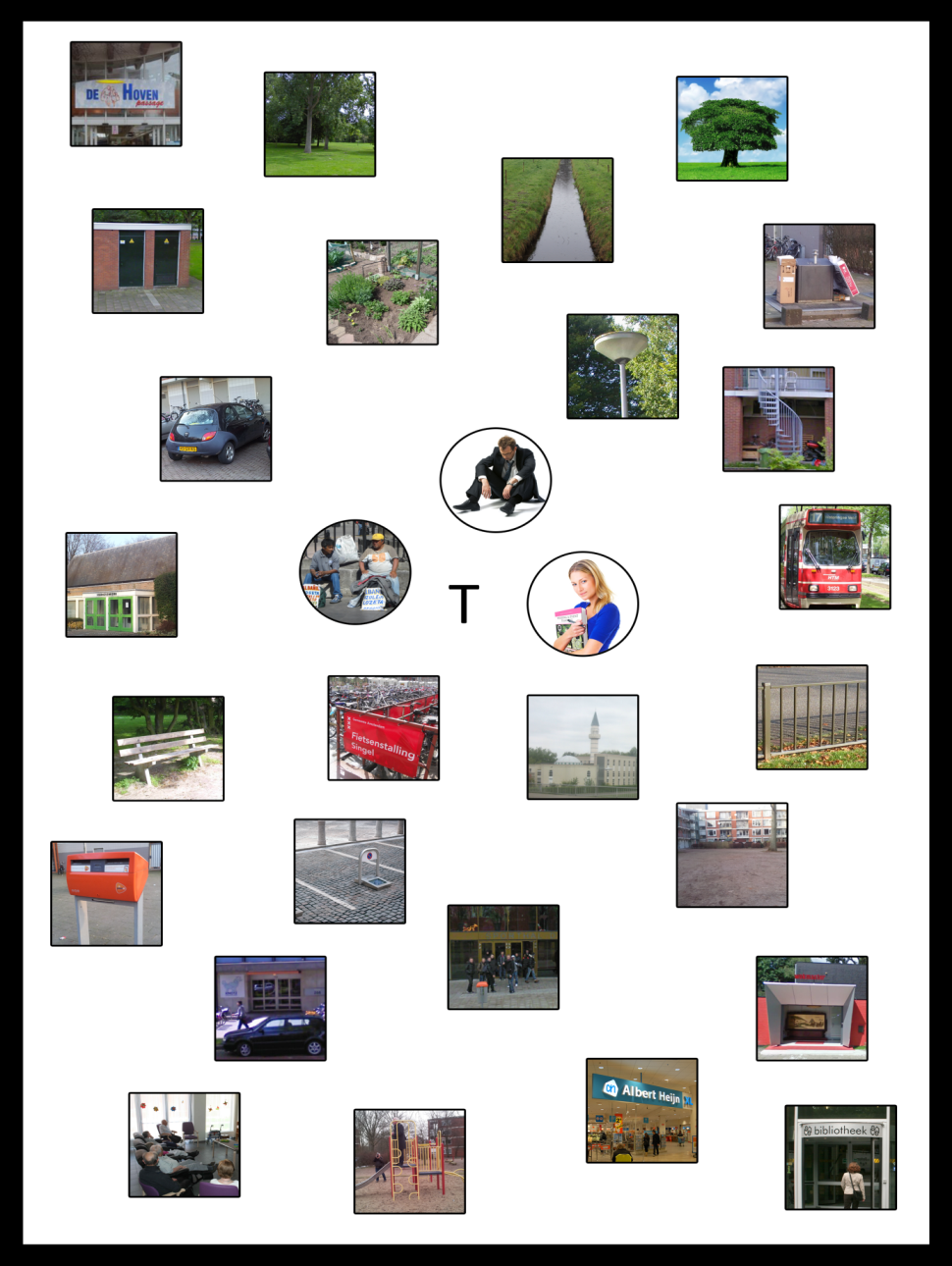 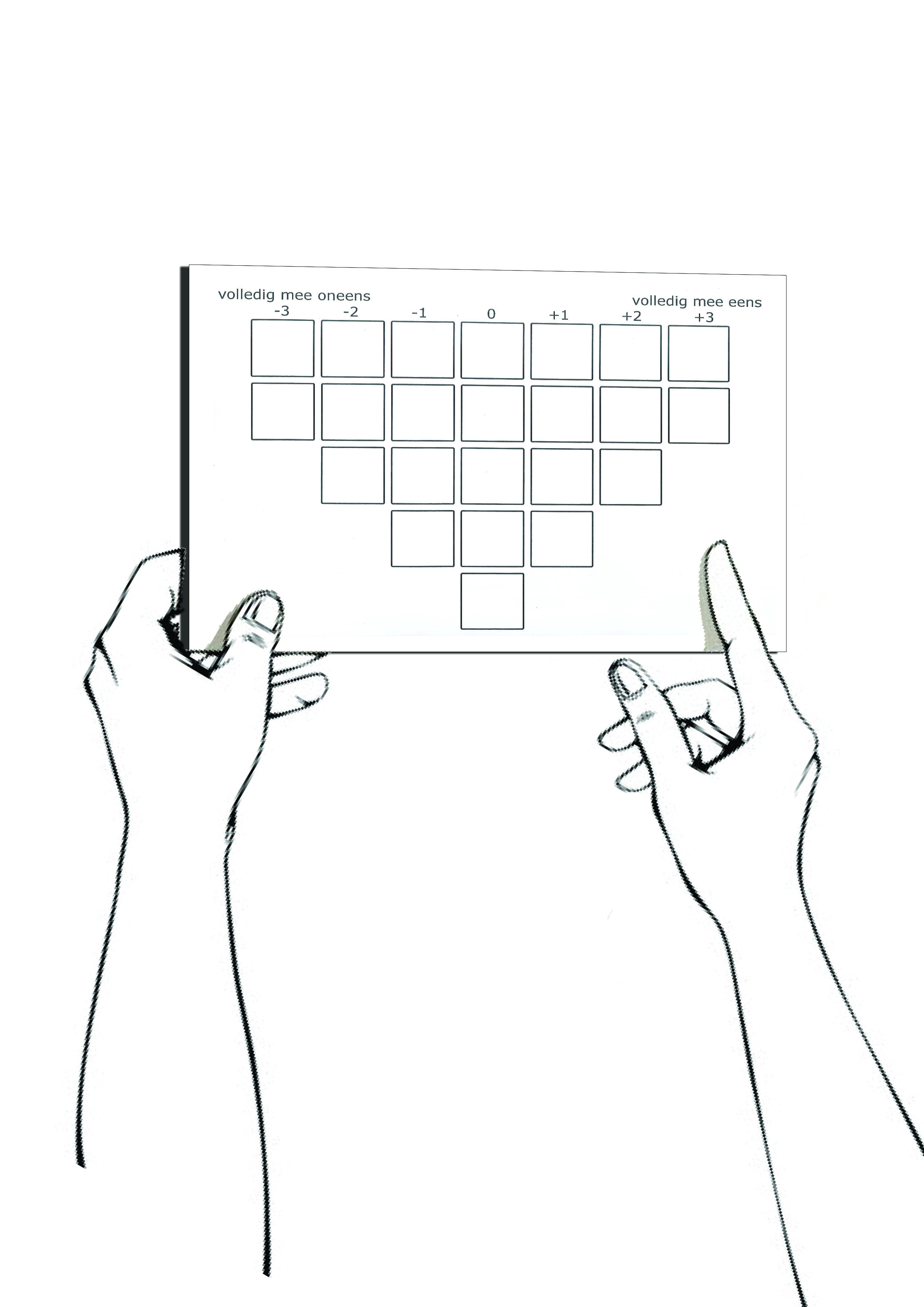 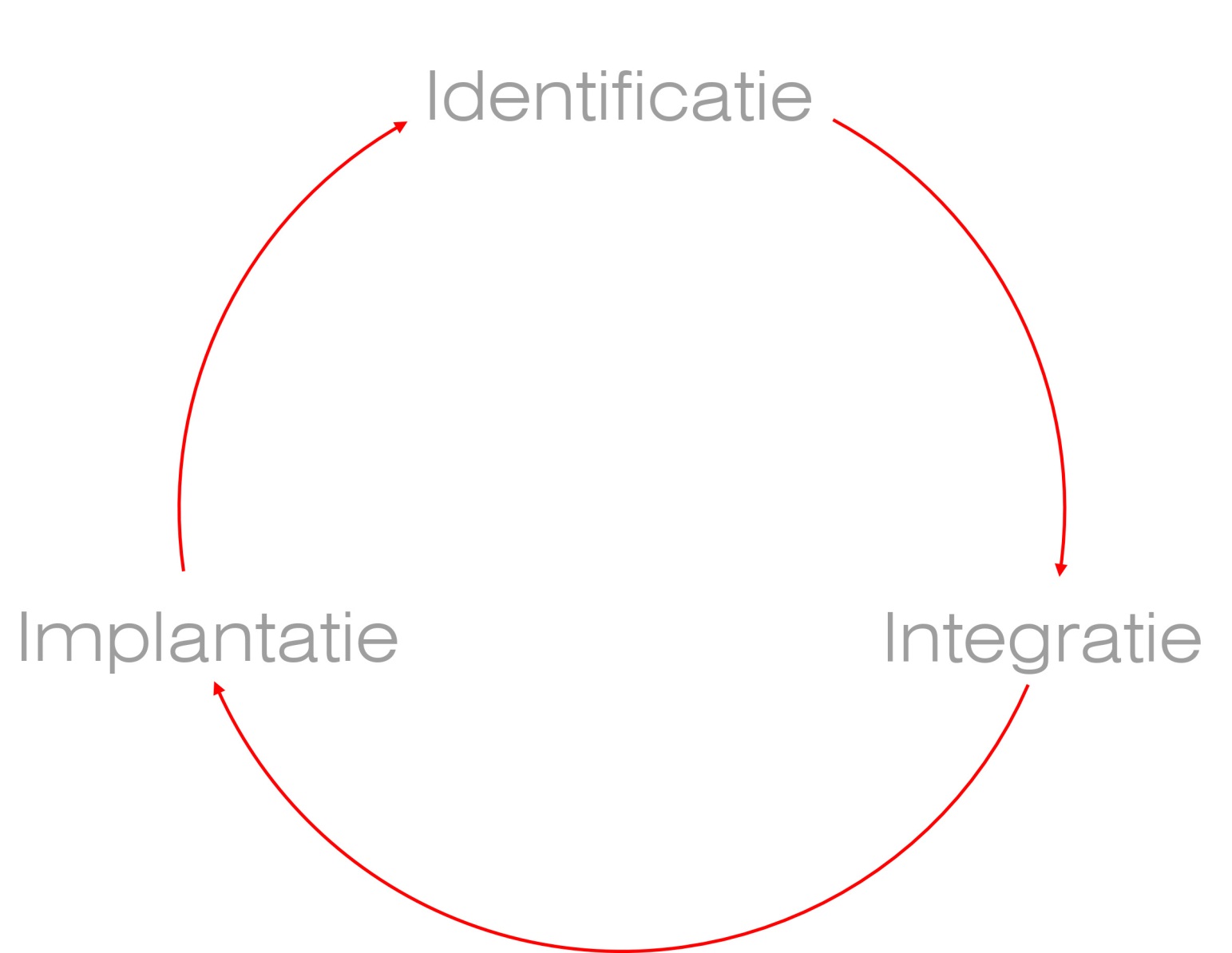 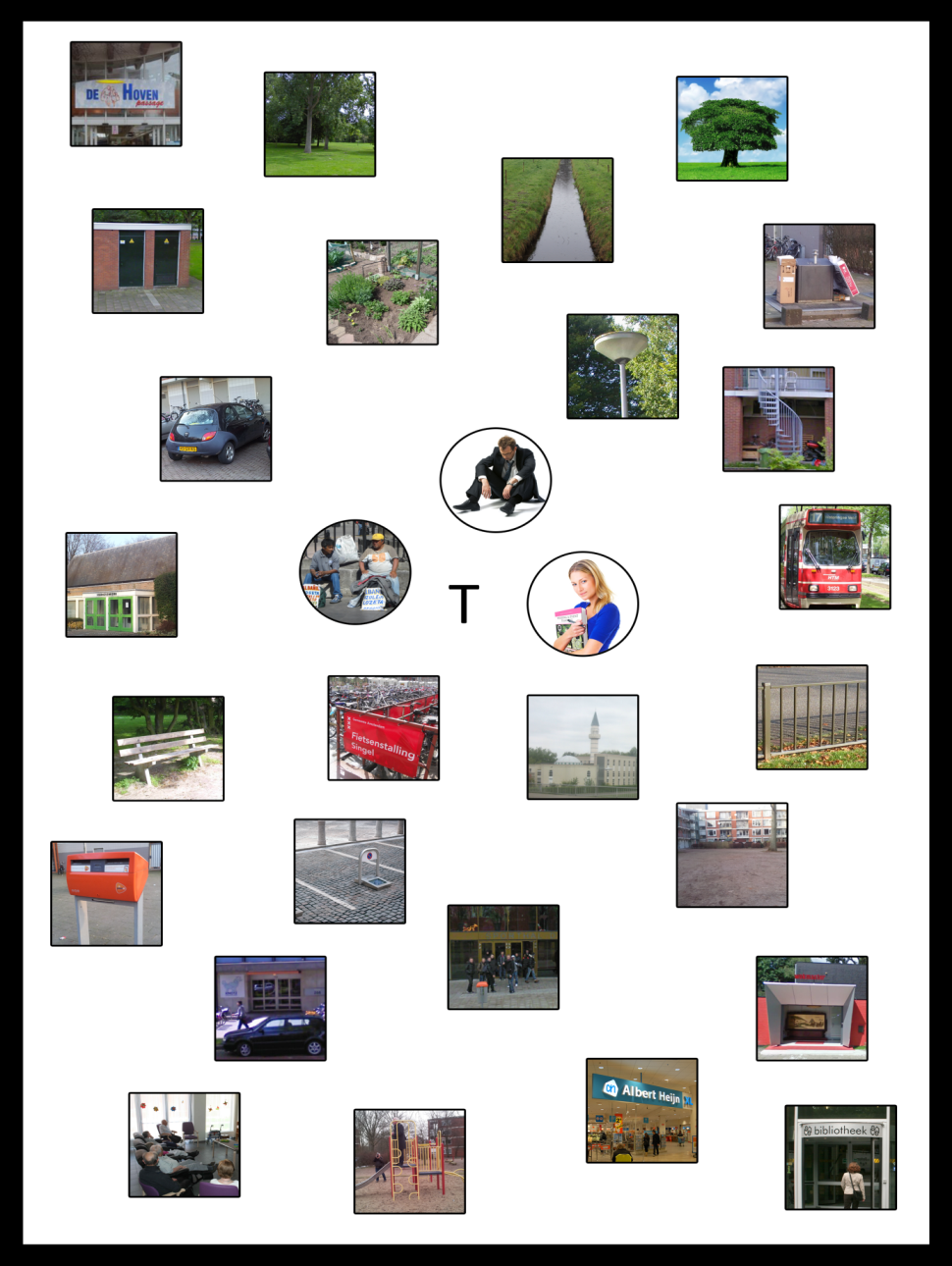 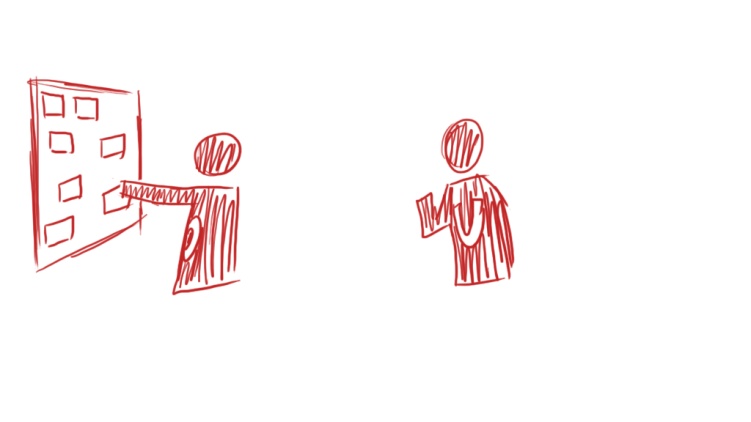 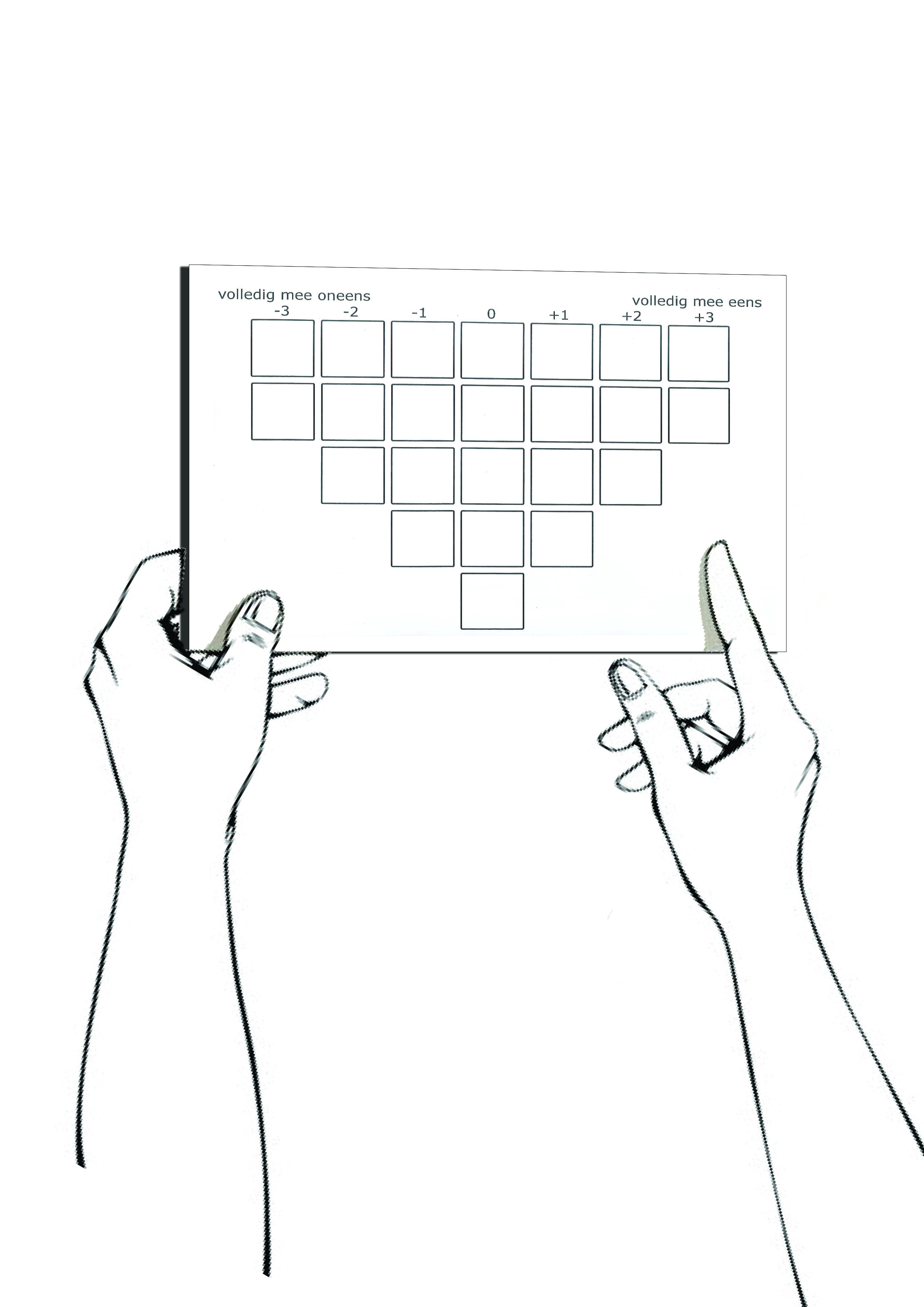 Vragen?
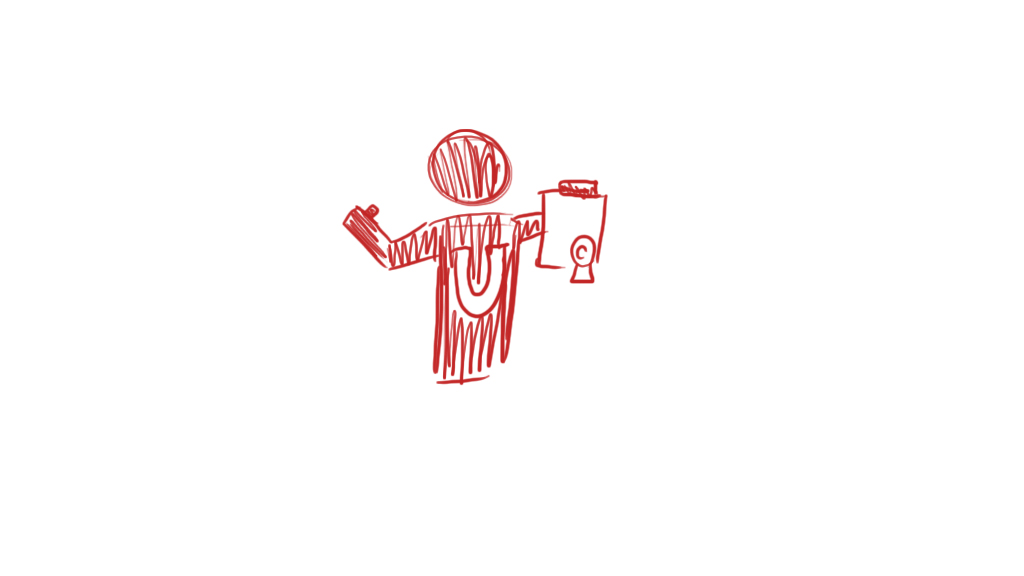